تشخيص ومعالجة الفشل في الأبنية
المحاضر
د.علي ناجي عطية
برنامج الدورة:
تقييم الخرسانة خلال التنفيذ وبعده
 أنواع الفشل وطرق المعالجة في الأبنية الطابوقية
 أنواع الفشل وطرق المعالجة في الأبنية الخرسانية
 أنواع مواد المعالجة وطرق استخدامها
تقييم الخرسانة خلال التنفيذ وبعده
أهمية مقاومة انضغاط الخرسانة 
 المتطلبات الانشائية وغير الانشائية لمقاومة انضغاط الخرسانة
 تقييم نتائج فحص المكعبات 
والخطوات الواجب اتخاذها عند 
الفشل
أهمية مقاومة انضغاط الخرسانة
تعتبر مقاومة انضغاط الخرسانة الخاصية الدالة على جميع خصائصها الأخرى
معامل المرونة
مقاومة الشد
مقاومة القص
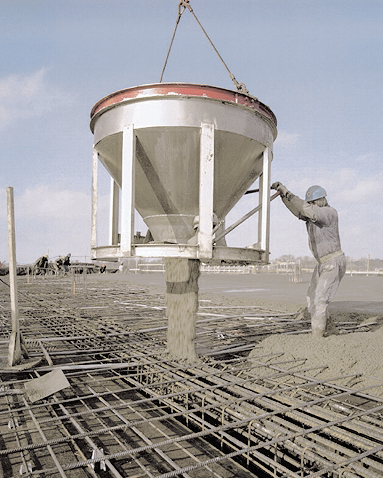 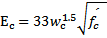 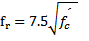 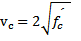 المتطلبات غير الانشائية للخرسانة
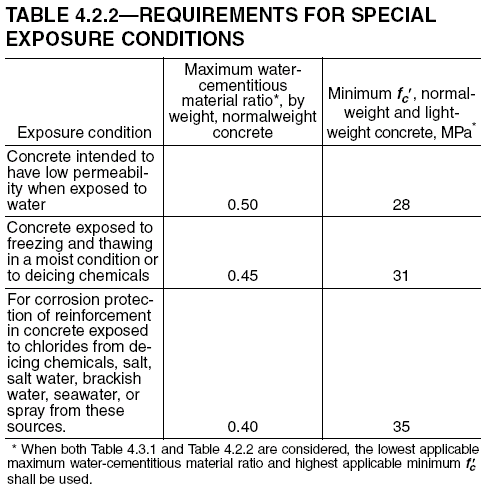 متطلبات غير إنشائية لبعض الاجواء الصعبة بموجب المواصفات الامريكية
ACI-318
المتطلبات غير الانشائية لخرسانة معرضة للأملاح الكبريتية بموجب المواصفات الامريكية ACI-318
المتطلبات الانشائية للخرسانة
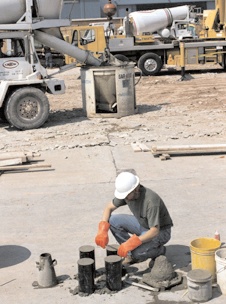 نتائج الفحص يجب أن لا تتجاوز المقاومة التصميمية المطلوبة
تحسب المقاومة المطلوبة بثلاث طرق 
 عند وجود نتائج سابقة
 عند عدم وجود نتائج سابقة
 باستخدام خلطة تجريبية
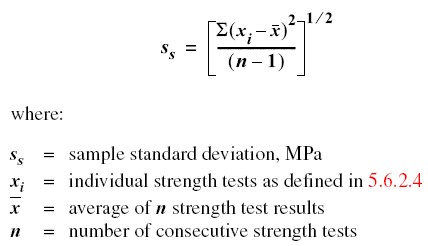 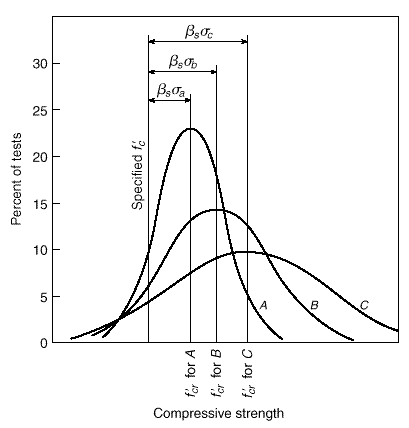 المقاومة المطلوبة عند توفر نتائج سابقة لمجهز الخرسانة بموجب المواصفات الامريكية
ACI-318
المقاومة المطلوبة عند عدم توفر نتائج سابقة لمجهز الخرسانة بموجب المواصفات الامريكية
ACI-318
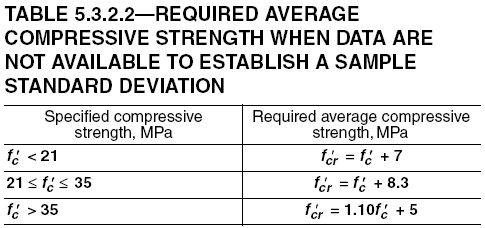 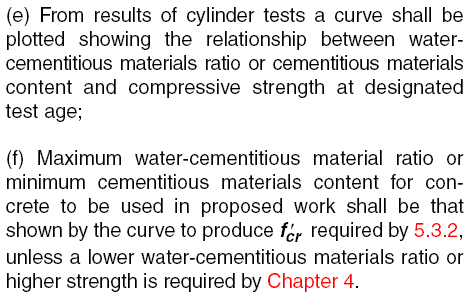 استخدام خلطة تجريبية في حساب المقاومة المطلوبة بموجب المواصفات الامريكية ACI-318
حجم النماذج المأخوذة لغرض الفحص
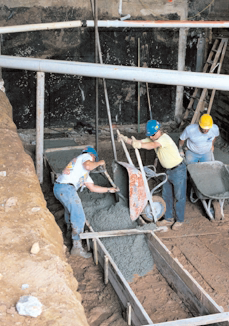 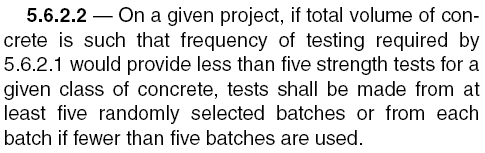 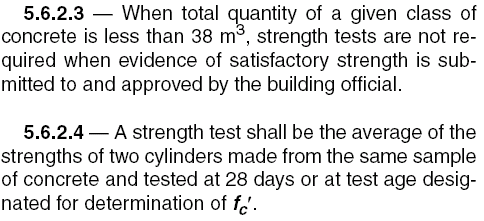 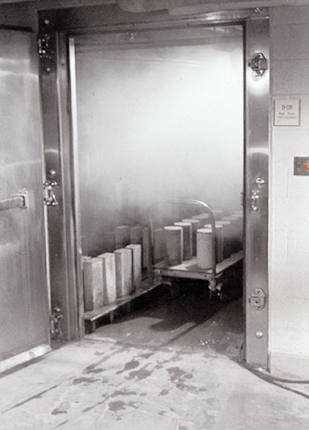 معيار نجاح فحص الخرسانة التي يتم انضاجها مختبرياً
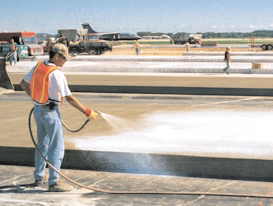 معيار نجاح فحص الخرسانة التي يتم انضاجها موقعياً
الخطوات الواجب اتباعها عند حصول الفشل
التأكد من الفشل باستخدام فحوص لا إتلافية 
 التأكد من الفشل باستخدام فحوص إتلافية إن تطلب الأمر ذلك
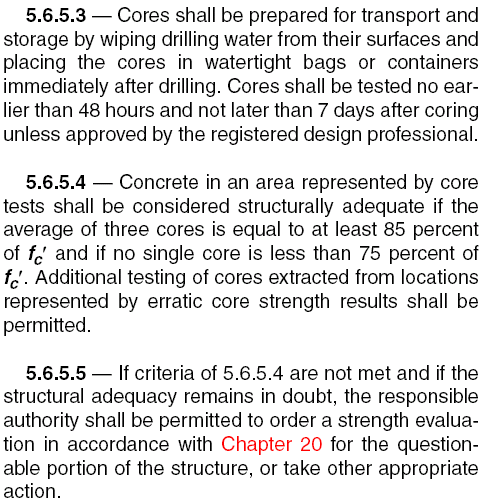 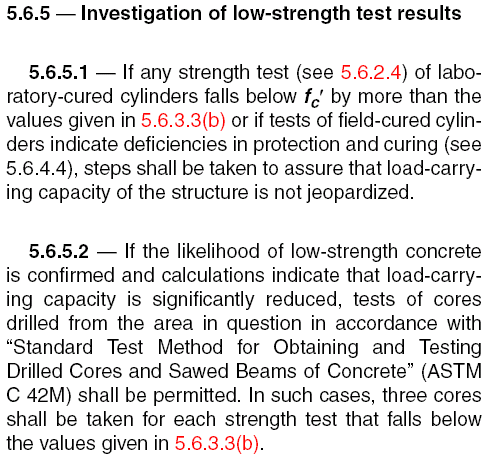 بعد إجراء الفحوص الاتلافية أواللااتلافية اوكليهما: 
النتائج واضحة:
إذا كانت نتائج الفحص الفاشلة واضحة يتم إجراء تحليل إنشائي باستخدام الخصائص والأبعاد الحقيقية للعناصر الإنشائية
النتائج غير واضحة:
إذا كانت نتائج الفحص الفاشلة واضحة يتم إجراء تحليل إنشائي باستخدام الخصائص والأبعاد الحقيقية للعناصر الإنشائية
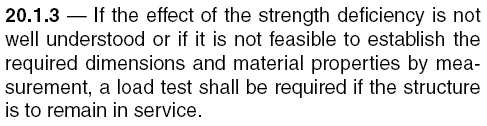 التحليل الإنشائي في حالة النتائج الواضحة
في التحليل الإنشائي يتم استخدام الأبعاد الحقيقية للمنشأ والغطاء الخرساني ونتائج فحص مقاومة الشد للحديد والنتائج الفاشلة لمقاومة انضغاط الخرسانة.
يتم استخراج معامل 
المرونة الذي يستعمل 
في التحليل الإنشائي 
من المعادلة:
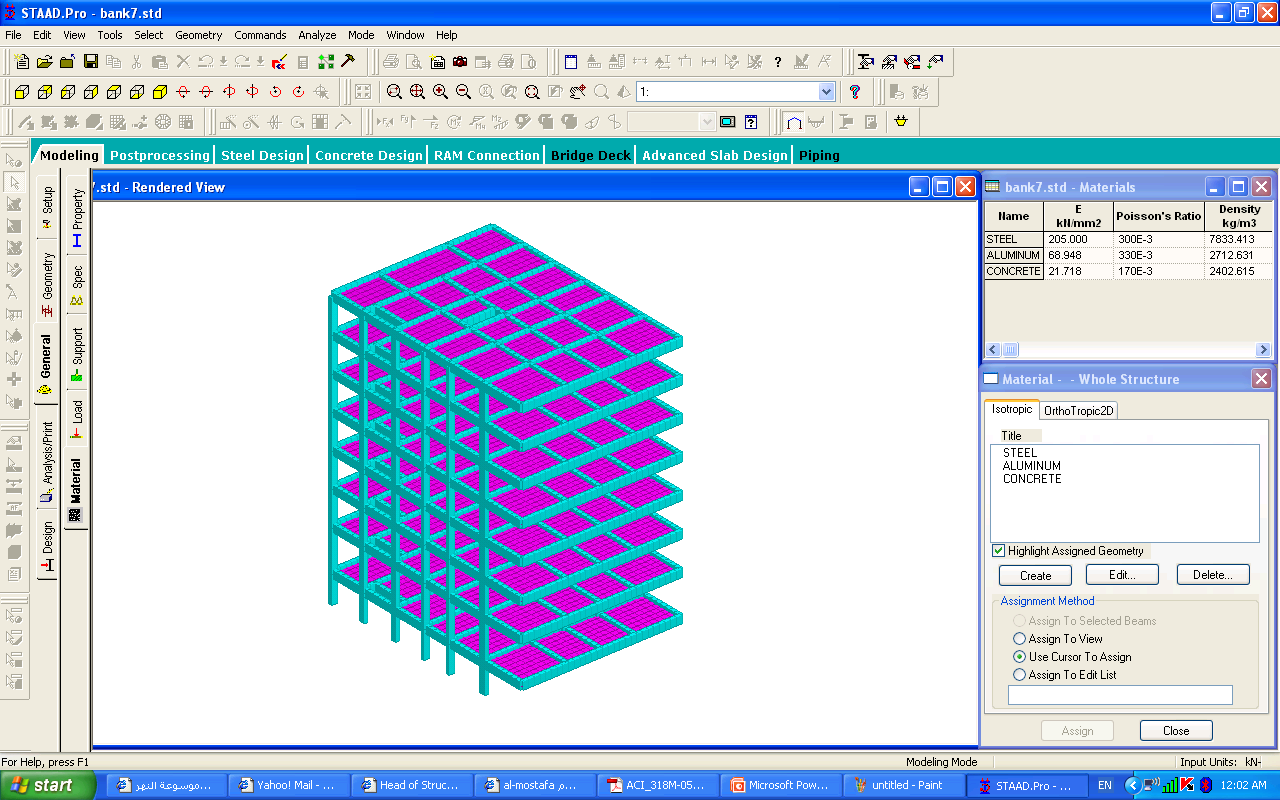 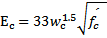 ويمكن استخدام معاملات أمان أكبر من تلك التصميمية بموجب المواصفات الأمريكية
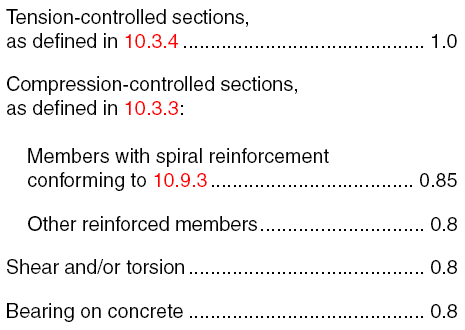 فحص التحميل في حالة النتائج غير الواضحة
يتم اختيار الأجزاء التي يجري تحميلها بحيث تعطي أعلى هطول أو إجهاد
لا يقل عمر الجزء الذي يحمل عن 56 يوم مالم يختر المشرف أو المقاول عمراً أقل
يكون مقدار الاحمال بموجب المواصفات
يجري التحميل على أربع دفعات متساوية
تقاس القيمة الأولية للهطول أو الانفعال أو الدوران أو عرض الشق قبل أول تحميل بوقت لا يزيد عن ساعة
تقاس القيم المذكورة آنفاً بعد كل تحميل وتقاس بعد 24 ساعة من اكتمال دفعات التحميل
تزال الأحمال مباشرة بعد انتهاء القياسات المطلوبة
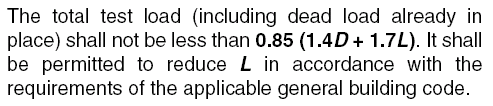 معيار نجاح أو فشل فحص التحميل
أي تشظي في الغطاء الخرساني أو تكسر في الخرسانة يعتبر فشلاً
يتم تدقيق قيم الهطول المقاسة في ضوء المواصفات الأمريكية ACI
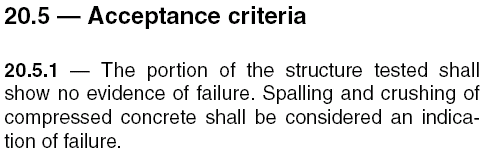 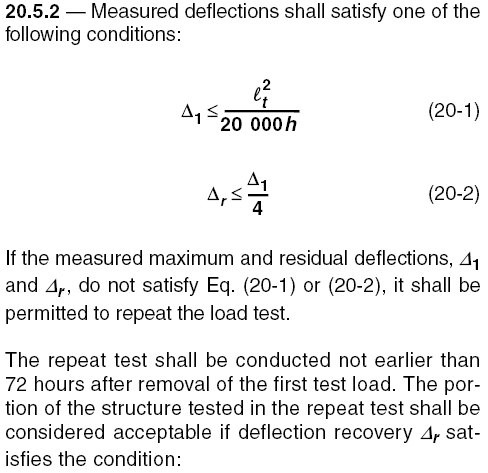 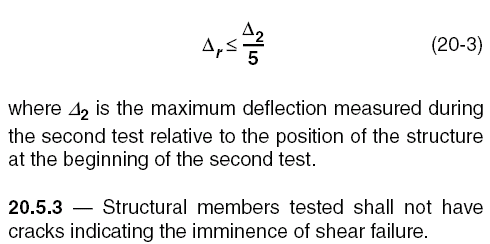